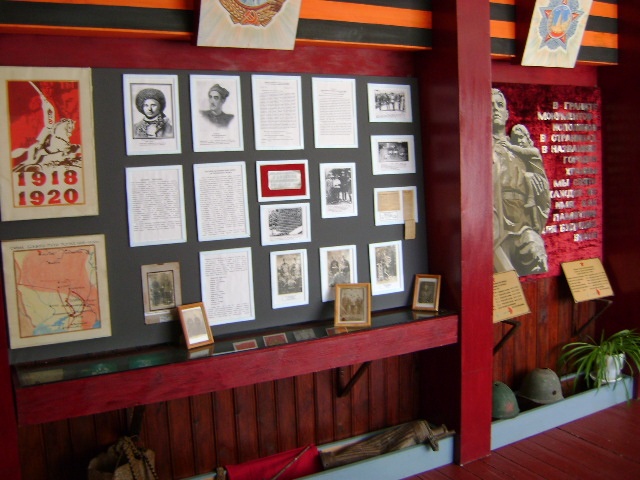 Школьный  музей
Чувство Родины нужно заботливо взращивать, прививать духовную оседлость.
Если нет  корней в родной местности, в родной стороне – будет много людей, похожих на иссушённое растение  перекати-поле.
                                           Д.С. Лихачёв.
Актуальные проблемы гражданского и патриотического воспитания
-необходимость  укрепления России как правового государства
- воспитание личностной позиции гражданина РФ,  регионального самосознания
- возрождение и сохранение семейных традиций
Цели и задачи гражданского и патриотического воспитанияна уроках истории и обществознания
- социализация личности  учащихся как условие для понимания своей роли  в развитии  «малой  родины»;
- развитие творческого подхода к изучению истории своего края;
-формирование  собственной исторической позиции;
-обучение способам поиска и сбора информации, систематизации, анализа;
Школьный музей  играет особую роль в формировании гражданственности и патриотических  чувств современных школьников. Этому способствует всестороннее и многообразное отражение в краеведческом музее жизни села, его прошлого и настоящего.

Использование  местных краеведческих материалов развивает у школьников гражданские чувства – любовь к своей Родине, к его природе, гордость за подвиги своих земляков.
Школьный музей способствует  развитию  творческой самостоятельности и общественной активности учащихся в процессе сбора, обработки, оформления и пропаганды материалов по истории

Школьный музей способствует расширению кругозора и  воспитанию познавательных интересов и способностей детей.
Отражая боевые и трудовые традиции народа, музей пропагандирует патриотические идеи.
7 класс История России
8 класс История России
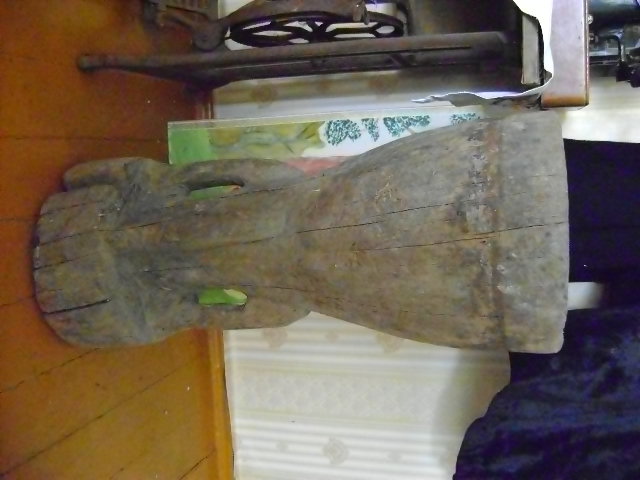 История, связанная с декабристами???
8 класс
Церковь пророка Иоанна
                       Богослова
    Типовой проект №25
История России 9 класс
На фронтах Гражданской войны:
   Первый  ДонскойТитовский революционный полк. История создания, боевой путь.
   Биография Ф.И. Нырненко
Гражданская
                война
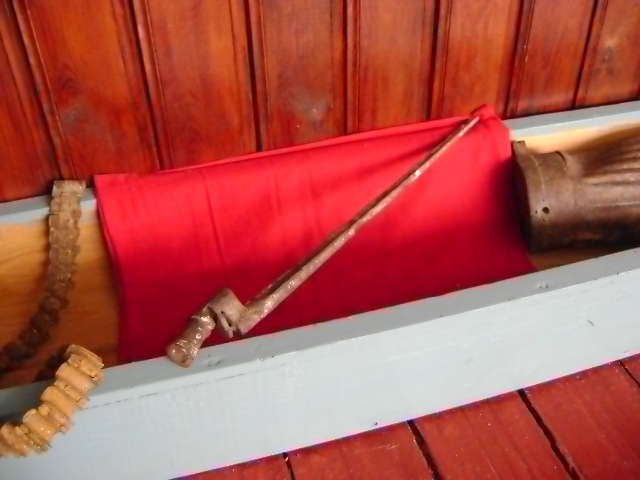 Великая Отечественная война
Немецкое наступление 1942 года и предпосылки коренного перелома.

Коренной перелом в ВОВ.
Оккупация села. Братские захоронения.
Освобождение села.  44 ГСКД.
Базирование 719 Галацкого полка ночных бомбардировщиков.
Герои-земляки. З.Печенкина. Н.С.Водолазкин.
Участие односельчан в ВОВ.
Духовная жизнь в СССР  середины 1960-середины 1980-х годов.


- социалистическое соревнование
-деятельность КПСС
                         ВЛКСМ
                         пионерии
Внеклассные мероприятия
Тематические экскурсии по истории села, посвященные Дню села

Тематические экскурсии ко Дню Победы

История казачества  в данной местности

История школы в фотографиях и рассказах очевидцев.